Химия
10-сынып
Спирттер және фенолдар. 
Алыну жолдары және химиялық қасиеттері
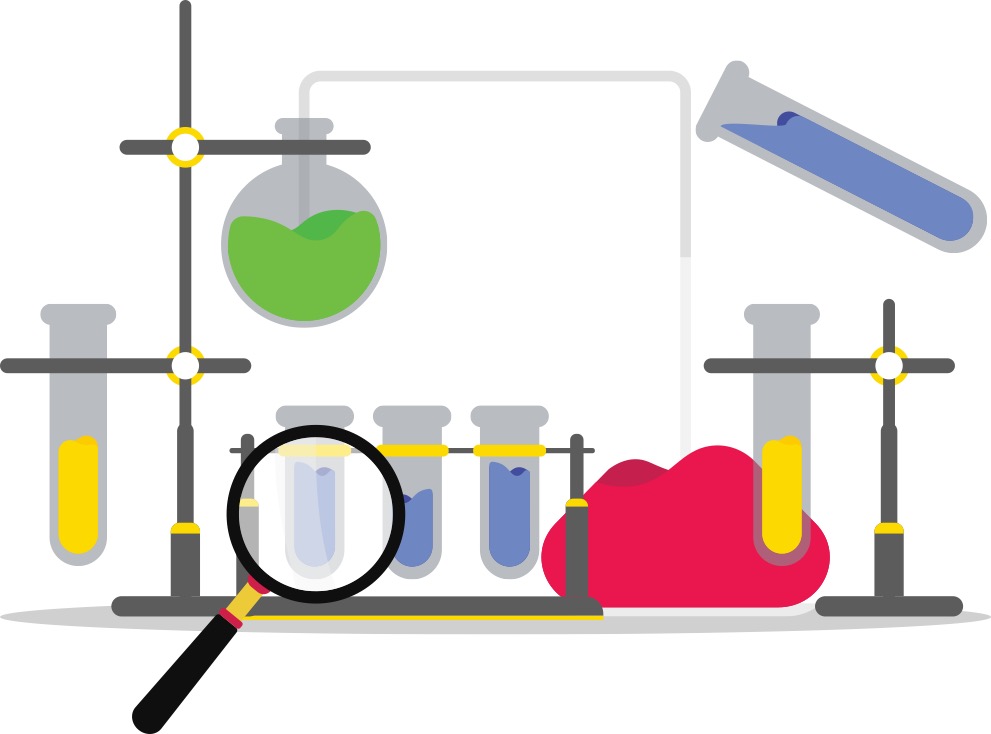 Мұғалім:
Әбеу Нұргелді
Сабақтың мақсаты
Молекуладағы атомдардың өзара әсері негізінде спирттердің химиялық қасиеттерін түсіндіру;
Біратомды және көпатомды спирттерге сапалық реакция жүргізу;
Этанолды этиленді гидратациялау және глюкозаны ашыту арқылы алу реакциясының теңдеулерін құрастыру;
Этанолды алу әдістерінің артықшылықтары мен кемшіліктерін бағалау.
Қаныққан біратомды спирттердің алыну жолдары
Қаныққан біратомды спирттердің алыну жолдары
Қаныққан біратомды спирттердің химиялық қасиеттері
Қаныққан біратомды спирттердің химиялық қасиеттері
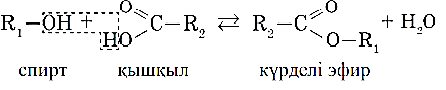 спирт
қышқыл
күрделі эфир
Қаныққан біратомды спирттердің химиялық қасиеттері
Қаныққан біратомды спирттердің химиялық қасиеттері
Көпатомды спирттердің алынуы
Көпатомды спирттерді алудың төмендегідей бірнеше түрлі әдісі бар.
1) Көмірсутектердің дигалогентуындыларын гидролиздеу арқылы екіатомды спирттерді алуға болады:
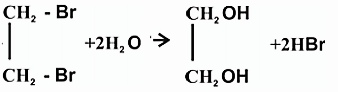 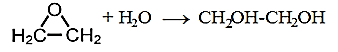 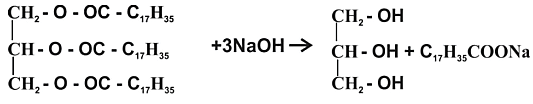 Көпатомды спирттердің химиялық қасиеттері
Этиленгликоль мен глицеринге біратомды қаныққан спирттердің қасиеттері тән. Айырмашылығы – реакцияға этиленгликольдің бір гидроксотобы немесе қатарынан екі гидроксотобы да қатыса алады. Глицериннің қасиеттері этиленгликольдікіне ұқсас.
1. Этиленгликольге натриймен әсер еткенде, гликоляттар түзіледі. Егер натрий бір сутектің орнын басса, толық емес натрий гликоляты түзіледі. Егер натрий екі сутектің орнын басса, толық натрий гликоляты түзіледі:
толық емес
натрий гликоляты
толық
натрий гликоляты
Көпатомды спирттердің химиялық қасиеттері
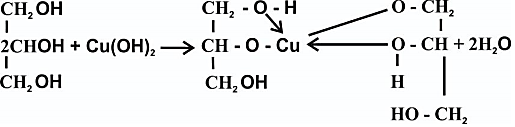 Көпатомды спирттердің химиялық қасиеттері
4. Екіатомды спирттердегі гидроксил тобы галогендермен алмасады:




5. Екіатомды спирттер алканолдармен әрекеттесіп, жай эфир түзеді:



6. Көпатомды спирттер минералды және органикалық қышқылдармен әрекеттесіп, күрделі эфирлер түзіледі:
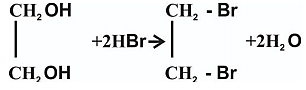 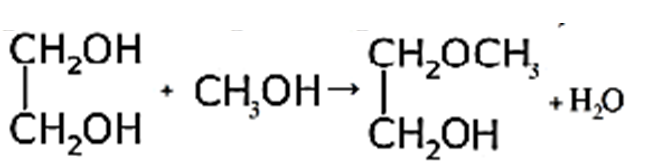 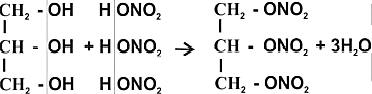 Фенолдың алынуы
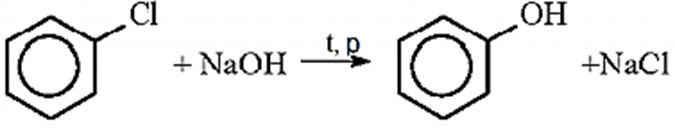 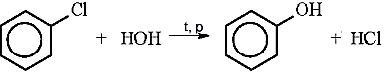 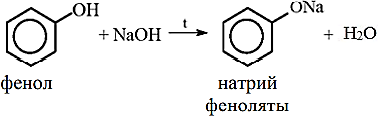 Фенолдың алынуы
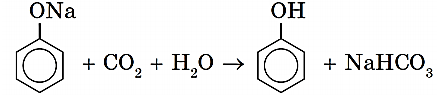 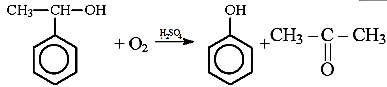 Фенолдың химиялық қасиеттері
Фенолдың химиялық қасиеттері
2. Бензол сақинасының реакциялары.
Фенол бром суымен оңай әрекеттеседі. Бромның қызыл қоңыр түсі жойылып, ақ түсті 2,4,6-трибромфенол тұнбаға түседі. Бұл – фенолдың сапалық реакциясы болып табылады:





2) Фенол темір (ІІІ) хлоридімен күлгін түсті кешенді қосылыс түзеді. Бұл реакцияны да фенол үшін сапалық реакция ретінде пайдалануға болады:
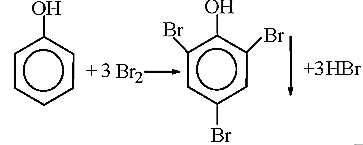 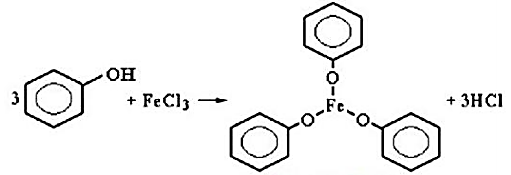 Фенолдың химиялық қасиеттері
3) Фенол азот қышқылымен әрекеттескенде, 2,4,6-тринитрофенол алынады. Бұл қосылысты пикрин қышқылы деп те атайды. Ол – сары түсті қопарғыш зат:





4) Фенол формальдегидпен оңай әрекеттеседі. Реакция қышқыл немесе негіз қатысында жүреді. Реакция нәтижесінде жоғары молекулалы қосылыс фенолформальдегид шайыры алынады:
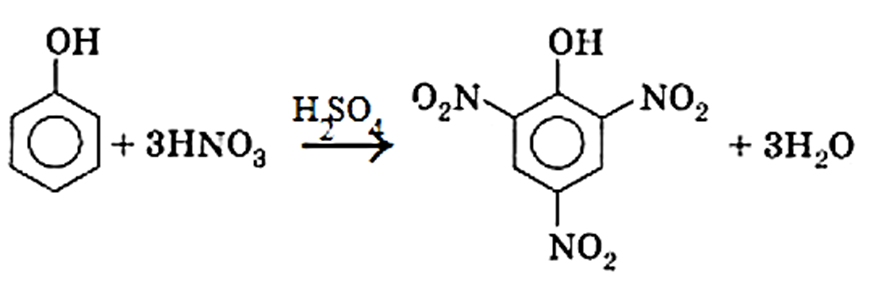 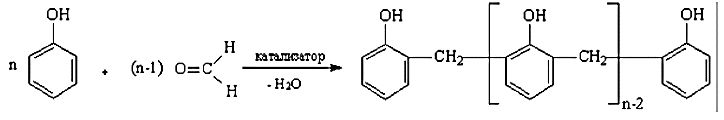 Сабақ аяқталды!
Келесі жүздескенше!
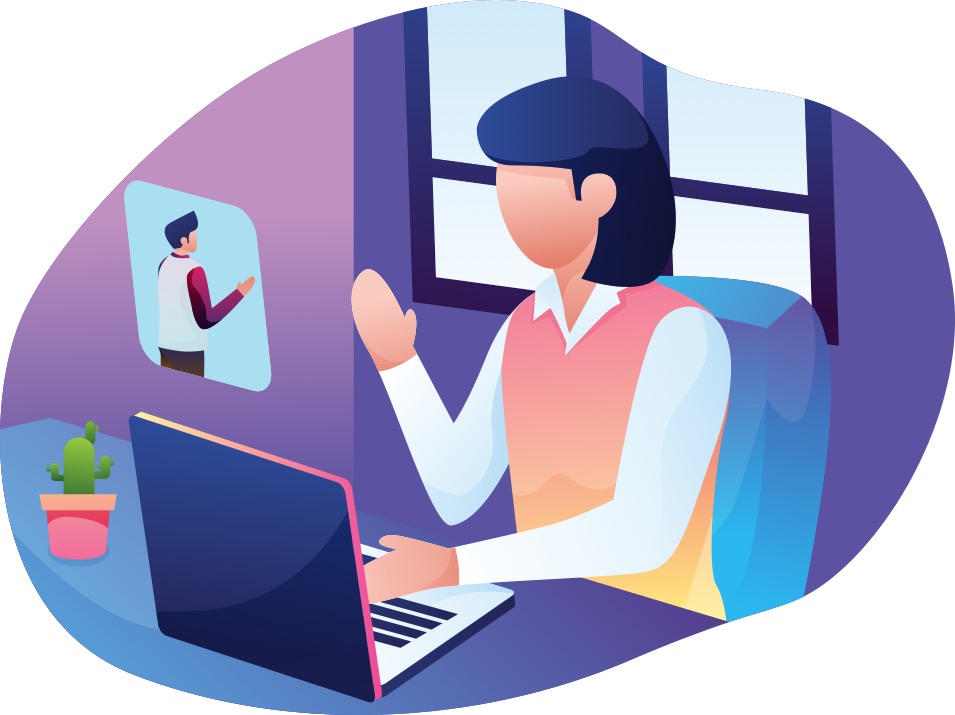